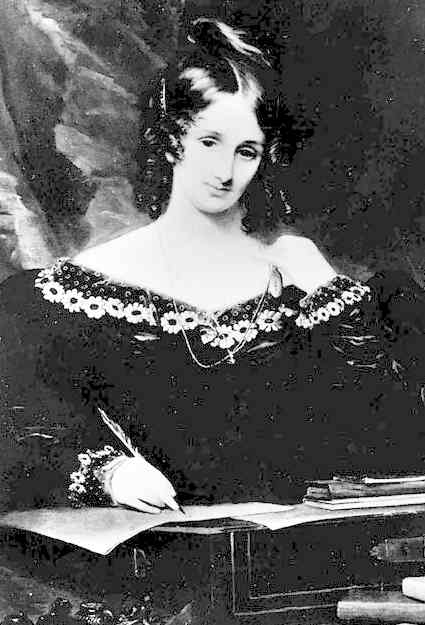 Frankenstein
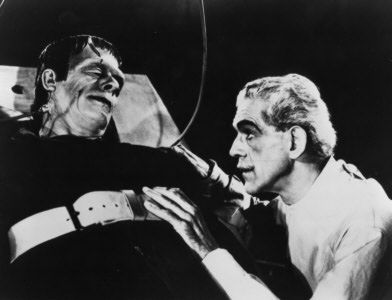 Chapters 2- 5 and writing style
[Speaker Notes: Introduction:  aims and objectives – to revise the sentence types, to apply this knowledge to the text itself; to look at oppositions; to apply theory to practice in terms of analysing an extract from Chapter 5.]
What’s happening in these chapters?
Chapter 2 – exposition on Victor’s perfect childhood; introduction to Elizabeth and to Clerval.  Lightning hits oak tree – witnessed by Victor.
Chapter 3:  Victor’s mother dies; he leaves to study at Ingolstadt, with her dying wish that he should marry Elizabeth.  Exploration of ancient and modern science.
Chapter 4:  Victor becomes obsessed by study, rejecting his family, and discovers the secret of creating life.
Your thoughts…
1 My parents were possessed by the very spirit of kindness and indulgence. We felt that they were not the tyrants to rule our lot according to their caprice, but the agents and creators of all the many delights which we enjoyed. When I mingled with other families I distinctly discerned how peculiarly fortunate my lot was, and gratitude assisted the development of filial love.
Why are the adjectives “kindness and indulgence” significant in the consideration of Victor’s character? (p 39)

2 “The saintly soul of Elizabeth shone like a shrine-dedicated lamp in our peaceful home.” p 39 
What is the significance of the figurative language used in this description of Elizabeth?
[Speaker Notes: Each student is given an opportunity to choose either a green, orange or red question.  It is explained that this may reflect the difficult nature of the question.  They should answer the question, and then find another pair of the same colour to whom they feed back.  Discussion before they feedback to the class, and the other students annotate the text.]
Your thoughts…
3 Why does Shelley draw the reader’s attention to the process of narration in the phrases “I also recorded those events”, the “after-tale of misery” and “this narration”? (p 40)
 
4 “I had gazed upon the fortifications and impediments that seemed to keep human beings from entering the citadel of nature, and rashly and ignorantly I had repined.”  (“repined” means “yearned after” or “felt discontent”, here)
The semantic field of barriers and defences is clear here; why is it significant?
Your thoughts:
5 “Wealth was an inferior object; but what glory would attend the discovery, if I could banish disease from the human frame and render man invulnerable to all but a violent death!”  (p 42)  
What is Victor’s motivation to pursue his ambition?
6 “Thus strangely are our souls constructed, and by such slight ligaments are we bound to prosperity or ruin… Destiny was too potent, and her immutable laws had decreed my utter and terrible destruction.” p 43
It is clear that Victor does not fully accept responsibility for his actions, and blames “Destiny” and fate.  Is Shelley creating a tragic hero in the character of Victor, who is subject to fate?  Is she building tension by inserting a proleptic reference to what will happen?  Or do these references to fate and destiny have another function?
your thoughts….
7 In Chapter 3 ( p44) there is a repetition of illness and death (see p 34: “orphan and beggar” and p 36).  
What reasons might Shelley have for these recurring references?

8 “Duties” are mentioned twice on page 45.  
Why?  What significance does the repetition of the duties of a family member have to the rest of the novel?
your thoughts….
9 Victor describes his life hitherto as “remarkably secluded and domestic”, and how he was “cooped up” in one place in his youth. (p 46)  
Why is this significant to the rest of the novel?

10 “M Krempe was a squat little man, with a gruff voice and a repulsive countenance”  (p47) 
Why is this observation important to the themes of this novel?
your thoughts
11 “The labours of men of genius, however erroneously directed, scarcely ever fail in ultimately turning to the solid advantages of mankind”  (p 50)  claims M Krempe.  
Do you think that this novel supports this statement?
Feedback….
1 My parents were possessed by the very spirit of kindness and indulgence. We felt that they were not the tyrants to rule our lot according to their caprice, but the agents and creators of all the many delights which we enjoyed. When I mingled with other families I distinctly discerned how peculiarly fortunate my lot was, and gratitude assisted the development of filial love.
Why are the adjectives “kindness and indulgence” significant in the consideration of Victor’s character? (p 39)
 These are not qualities that Victor will demonstrate in his relationship with the creature.  They are model parents (agents and creators of all the many delights) – but Victor does not emulate them. 

2 “The saintly soul of Elizabeth shone like a shrine-dedicated lamp in our peaceful home.” p 39 
What is the significance of the figurative language used in this description of Elizabeth?
Elizabeth is often described with spiritual language:  representing her innocence.  Light is often associated with moral goodness in this text.
3 Why does Shelley draw the reader’s attention to the process of narration in the phrases “I also recorded those events”, the “after-tale of misery” and “this narration”? (p 40)
She ensures that the reader is aware of both the addresser and the addressee – and therefore that the addresser will have a purpose for his story.   
4 “I had gazed upon the fortifications and impediments that seemed to keep human beings from entering the citadel of nature, and rashly and ignorantly I had repined.”  (“repined” means “yearned after” or “felt discontent”, here)
The semantic field of barriers and defences is clear here; why is it significant?
Victor is violating nature.  He is going beyond ethical boundaries in his investigation and actions.  There are many clues that nature resists him in this text.
5 “Wealth was an inferior object; but what glory would attend the discovery, if I could banish disease from the human frame and render man invulnerable to all but a violent death!”  (p 42)  
What is Victor’s motivation to pursue his ambition?
He implies here that he is motivated by glory.  His motivation is selfish.
6 “Thus strangely are our souls constructed, and by such slight ligaments are we bound to prosperity or ruin… Destiny was too potent, and her immutable laws had decreed my utter and terrible destruction.” p 43
It is clear that Victor does not fully accept responsibility for his actions, and blames “Destiny” and fate.  Is Shelley creating a tragic hero in the character of Victor, who is subject to fate?  Is she building tension by inserting a proleptic reference to what will happen?  Or do these references to fate and destiny have another function?
Victor arguably sees himself as a tragic hero – unable to resist the path laid out for him by fate.  However, there are many instances in this text, where Shelley appears to suggest that he is mistaken.  Certainly, Shelley uses proleptic references to help to create suspense and tension.
7 In Chapter 3 ( p44) there is a repetition of illness and death (see p 34: “orphan and beggar” and p 36).  
What reasons might Shelley have for these recurring references?
She foreshadows the repeated deaths in the novel, but she also foregrounds the creature's own lack of parental figures in the repetition in the first few chapters.

8 “Duties” are mentioned twice on page 45.  
Why?  What significance does the repetition of the duties of a family member have to the rest of the novel?
Victor fails to fulfil any of his duties to the creature.  Arguably, he does not fully fulfil his duties as a son, a friend to Clerval, or a husband.
9 Victor describes his life hitherto as “remarkably secluded and domestic”, and how he was “cooped up” in one place in his youth. (p 46)  
Why is this significant to the rest of the novel?
This creates the sense that Victor felt trapped by his domestic life.

10 “M Krempe was a squat little man, with a gruff voice and a repulsive countenance”  (p47) 
Why is this observation important to the themes of this novel?
Beauty is often associated with moral goodness, and is a positive force.  This might indicate Victor's rejection of this character.
11 “The labours of men of genius, however erroneously directed, scarcely ever fail in ultimately turning to the solid advantages of mankind”  (p 50)  claims M Krempe.  
Do you think that this novel supports this statement?
No.  Victor's violation of nature, as he usurps God and women, results in death and grief.
Some Grammar Revision:  a simple Sentence
A simple sentence generally has one main verb and communicates one idea.
The bat sat on the cat.
Simple to understand.  Childlike.
[Speaker Notes: Discussion about the types of sentence – revision.]
Compound Sentence
A compound sentence generally joins two simple sentences together. We typically use words like 'and', 'or' and 'but' to join the ideas. 
The bat sat on the cat and it was fat.  
The two ideas are equal in the sentence.  Typical of spoken discourse.
Complex Sentence
A complex sentence communicates more than one idea, but the ideas are not equal. 
The bat sat on the cat, no matter how the latter objected. 
“No matter how the latter objected” needs something else to make sense.
Complex sentences are more common in writing than in spoken discourse.  They are arguably the hardest to understand.
What mood is this piece of text?
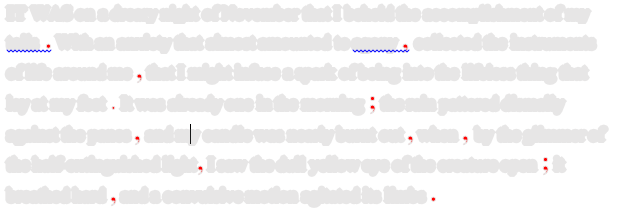 [Speaker Notes: Discussion about what they notice as a class]
And this one?
[Speaker Notes: Discussion about the difference – what might be going on?]
Compare these two.  Comment on sentence length and patterns of punctuation.
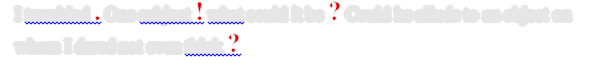 [Speaker Notes: Pair work to look at the difference between these two – spotting the differences, noting the type of sentences that are evident and why they might be being used]
Some Characteristics of Shelley’s writing style
Contrasts of longer sentences in the passages of description and shorter sentences of action (sentences shortened to indicate agitation, for example).
Fractured syntax (such as inverted word order:  “With an anxiety…”)
Latinate vocabulary (“anxiety”, “agony”, “catastrophe”, “emotion” “delineate” “infinite” etc)
Use of complex sentences (three eloquent speakers:  Victor, Walton and the Creature) particular in descriptive passages (writing in the era of Romanticism)
Semi colons used (often replacing the modern comma) in often lengthy sentences.
Use of rhetorical questions creating sense of uncertainty in the spoken voice
Use of the dash to indicate interruption – either of thought or action
What connections do you notice?
Night of November
Spark of being
My candle was nearly burnt out
Glimmer of half-extinguished light
Lustrous black
Pearly whiteness
Dun white sockets
Straight black lips
Dim and yellow light of the moon
Morning, dismal and wet
Church of Ingolstadt, its white steeple and clock
Black and comfortless sky
Thin and pale
[Speaker Notes: Discussion about what is evident here – ideas about why this might be important in this novel/in this chapter]
Oppositions
Light and dark
Life (“bloom of health”) and death/illness (“thin and pale”)
The good (“Elizabeth, in the bloom of health”) and the violation of nature (Victor’s creation)
Beauty and revulsion
Victor’s creation and God’s creation
Isolation, fear and sense of belonging and the domestic (in the figure of Henry Clerval)
[Speaker Notes: Tied generally to the oppositions so obvious throughout – suggestions from the class, compared to the PowerPoint]
Your task:  analyse this passage in terms of setting, character, narrator, writing style, theme, use of figurative language
IT WAS on a dreary night of November that I beheld the accomplishment of my toils. With an anxiety that almost amounted to agony, collected the instruments of life around me, that I might infuse a spark of being into the lifeless thing that lay at my feet. It was already one in the morning; the rain pattered dismally against the panes, and my candle was nearly burnt out, when, by the glimmer of the half-extinguished light, I saw the dull yellow eye of the creature open; it breathed hard, and a convulsive motion agitated its limbs.
[Speaker Notes: Each group has a different passage.  The task is to annotate the passage, to be produced as a sheet for the rest of the class.]
Lexis of negativity evident throughout ("dreary", "anxiety", "agony" etc.)  indicating Victor's actual perception.  Working against "accomplishment of my toils", for example.
Metaphor of his surgical equipment as "instruments of life" increases the sense of Victor as God-like figure.
Verisimilitudinal function of the setting with the month ("November") and the time ("one in the morning") foregrounds the veracity of the event.  The weather ("rain pattered dismally") fulfils an analogical function, revealing the negativity of Victor's emotions.
Lexical clusters of light and dark ("spark", "candle", "half-extinguished light" etc.) sense of light associated with knowledge and life, and dark with evil and ignorance.  Here, Victor works alone in the dark, at a time when others sleep, and the darkness threatens to engulf the room ("nearly burnt out"), as Shelley suggests that his actions are morally reprehensible.  
Long, complex sentences ("It was already one…. Agitated its limbs" containing 5 commas and 2 semi-colons), characteristic of Shelley's writing style, particularly in descriptive passages.
IT WAS on a dreary night of November that I beheld the accomplishment of my toils. With an anxiety that almost amounted to agony, collected the instruments of life around me, that I might infuse a spark of being into the lifeless thing that lay at my feet. It was already one in the morning; the rain pattered dismally against the panes, and my candle was nearly burnt out, when, by the glimmer of the half-extinguished light, I saw the dull yellow eye of the creature open; it breathed hard, and a convulsive motion agitated its limbs.
Dehumanisation of the creature in the pronoun use "it", "its" and in the epithet "thing".
Your task:  analyse this passage in terms of setting, character, narrator, writing style, theme, use of figurative language
1 How can I describe my emotions at this catastrophe, or how delineate the wretch whom with such infinite pains and care I had endeavoured to form? His limbs were in proportion, and I had selected his features as beautiful. Beautiful! -- Great God! His yellow skin scarcely covered the work of muscles and arteries beneath; his hair was of a lustrous black, and flowing; his teeth of a pearly whiteness; but these luxuriances only formed a more horrid contrast with his watery eyes, that seemed almost of the same colour as the dun white sockets in which they were set, his shrivelled complexion and straight black lips.
Your task:  analyse this passage in terms of setting, character, narrator, writing style, theme, use of figurative language
2 The different accidents of life are not so changeable as the feelings of human nature. I had worked hard for nearly two years, for the sole purpose of infusing life into an inanimate body. For this I had deprived myself of rest and health. I had desired it with an ardour that far exceeded moderation; but now that I had finished, the beauty of the dream vanished, and breathless horror and disgust filled my heart. Unable to endure the aspect of the being I had created, I rushed out of the room, continued a long time traversing my bed chamber, unable to compose my mind to sleep. At length lassitude succeeded to the tumult I had before endured; and I threw myself on the bed in my clothes, endeavouring to seek a few moments of forgetfulness. But it was in vain: I slept, indeed, but I was disturbed by the wildest dreams. I thought I saw Elizabeth, in the bloom of health, walking in the streets of Ingolstadt. Delighted and surprised, I embraced her; but as I imprinted the first kiss on her lips, they became livid with the hue of death; her features appeared to change, and I thought that I held the corpse of my dead mother in my arms; a shroud enveloped her form, and I saw the grave-worms crawling in the folds of the flannel. I started from my sleep with horror; a cold dew covered my forehead, my teeth chattered, and every limb became convulsed: when, by the dim and yellow light of the moon, as it forced its way through the window shutters, I beheld the wretch -- the miserable monster whom I had created. He held up the curtain of the bed and his eyes, if eyes they may be called, were fixed on me. His jaws opened, and he muttered some inarticulate sounds, while a grin wrinkled his cheeks. He might have spoken, but I did not hear; one hand was stretched out, seemingly to detain me, but I escaped, and rushed down stairs. I took refuge in the courtyard belonging to the house which I inhabited; where I remained during the rest of the night, walking up and down in the greatest agitation, listening attentively, catching and fearing each sound as if it were to announce the approach of the demoniacal corpse to which I had so miserably given life
Your task:  analyse this passage in terms of setting, character, narrator, writing style, theme, use of figurative language
3 Oh! no mortal could support the horror of that countenance. A mummy again endued with animation could not be so hideous as that wretch. I had gazed on him while unfinished he was ugly then; but when those muscles and joints were rendered capable of motion, it became a thing such as even Dante could not have conceived.
I passed the night wretchedly. Sometimes my pulse beat so quickly and hardly that I felt the palpitation of every artery; at others, I nearly sank to the ground through languor and extreme weakness. Mingled with this horror, I felt the bitterness of disappointment; dreams that had been my food and pleasant rest for so long a space were now become a hell to me; and the change was so rapid, the overthrow so complete!
Morning, dismal and wet, at length dawned, and discovered to my sleepless and aching eyes the church of Ingolstadt, white steeple and clock, which indicated the sixth hour. The porter opened the gates of the court, which had that night been my asylum, and I issued into the streets, pacing them with quick steps, as if I sought to avoid the wretch whom I feared every turning of the street would present to my view. I did not dare return to the apartment which I inhabited, but felt impelled to hurry on, although drenched by the rain which poured from a black and comfortless sky.
I continued walking in this manner for some time, endeavouring, by bodily exercise, to ease the load that weighed upon my mind. I traversed the streets, without any clear conception of where I was, or what I was doing. My heart palpitated in the sickness of fear; and I hurried on with irregular steps, not daring to look about me:-
"Like one who, on a lonely road,Doth walk in fear and dread,And, having once turned round, walks on,And turns no more his head;Because he knows a frightful fiendDoth close behind him tread." *
Your task:  analyse this passage in terms of setting, character, narrator, writing style, theme, use of figurative language
4 I trembled excessively; I could not endure to think of, and far less to allude to, the occurrences of the preceding night. I walked with a quick pace, and we soon arrived at my college. I then reflected, and the thought made me shiver, that the creature whom I had left in my apartment might still be there, alive, and walking about. I dreaded to behold this monster; but I feared still more that Henry should see him. Entreating him, therefore, to remain a few minutes at the bottom of the stairs, I darted up towards my own room. My hand was already on the lock of the door before I recollected myself I then paused; and a cold shivering came over me. I threw the door forcibly open, as children are accustomed to do when they expect a spectre to stand in waiting for them on the other side; but nothing appeared. I stepped fearfully in: the apartment was empty; and my bedroom was also freed from its hideous guest. I could hardly believe that so great a good fortune could have befallen me; but when I became assured that my enemy had indeed fled, I clapped my hands for joy, and ran down to Clerval.
We ascended into my room, and the servant presently brought breakfast; but I was unable to contain myself It was not joy only that possessed me; I felt my flesh tingle with excess of sensitiveness, and my pulse beat rapidly. I was unable to remain for a single instant in the same place; I jumped over the chairs, clapped my hands, and laughed aloud. Clerval at first attributed my unusual spirits to joy on his arrival; but when he observed me more attentively he saw a wildness in my eyes for which he could not account; and my loud, unrestrained, heartless laughter frightened and astonished him.
"My dear Victor," cried he, "what, for God's sake, is the matter? Do not laugh in that manner. How ill you are! What is the cause of all this?"
"Do not ask me," cried I, putting my hands before my eyes for I thought I saw the dreaded spectre glide into the room; "he can tell. -- Oh, save me! save me!" I imagined that the monster seized me; I struggled furiously, and fell down in a fit.
Your task:  analyse this passage in terms of setting, character, narrator, writing style, theme, use of figurative language
5 By very slow degrees, and with frequent relapses that alarmed and grieved my friend, I recovered. I remember the first time I became capable of observing outward objects with any kind of pleasure, I perceived that the fallen leaves had disappeared, and that the young buds were shooting forth from the trees that shaded my window. It was a divine spring; and the season contributed greatly to my convalescence. I felt also sentiments of joy and affection revive in my bosom; my gloom disappeared, and in a short time I became as cheerful as before I was attacked by the fatal passion.
"Dearest Clerval," exclaimed I, "how kind, how very good you are to me. This whole winter, instead of being spent in study, as you promised yourself, has been consumed in my sick room. How shall I ever repay you? I feel the greatest remorse for the disappointment of which I have been the occasion; but you will forgive me."
"You will repay me entirely if you do not discompose yourself, but get well as fast as you can; and since you appear in such good spirits, I may speak to you on one subject, may I not?"
I trembled. One subject! what could it be? Could he allude to an object on whom I dared not even think?